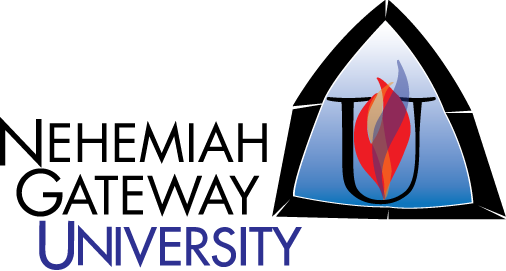 Title of your topic
 
 
Your Name
Research Proposal
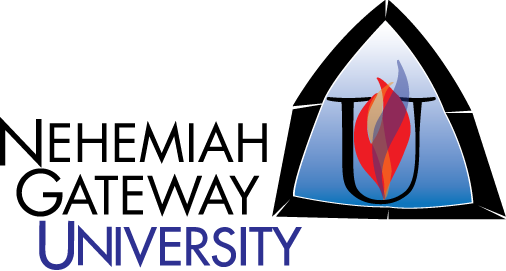 Research Proposal
Introduction

Background
Statement of the Problem
Research Questions
Significance of the Study
2
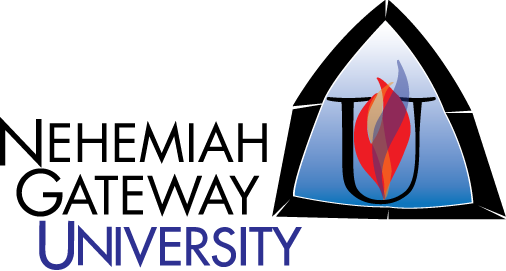 Research Proposal
Background
Bullet Point 1
Bullet Point 2
Bullet Point 3
Bullet Point 4
3
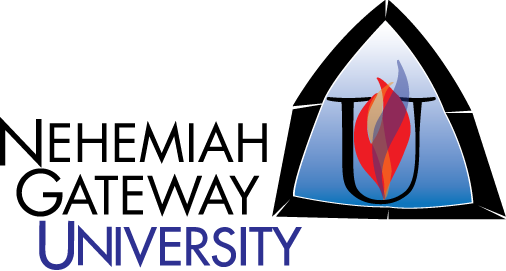 Research Proposal
Statement of the Problem
Bullet Point 1
Bullet Point 2
Bullet Point 3
Bullet Point 4
4
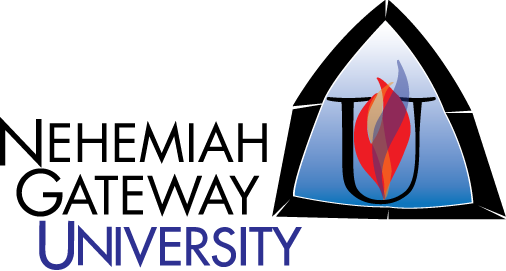 Research Proposal
Research Questions
Research Question 1
Research Question 2
Research Question 3
Research Question 4
5
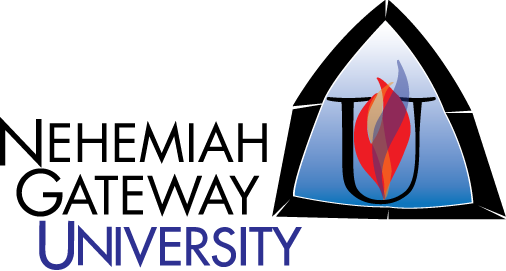 Research Proposal
Significance of the Study
Bullet Point 1
Bullet Point 2
Bullet Point 3
Bullet Point 4
6
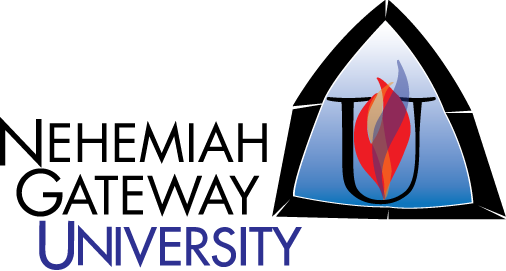 Research Proposal
Literature Review

Subsection 1
Subsection 2
Subsection 3
Subsection 4
Subsection 5
7
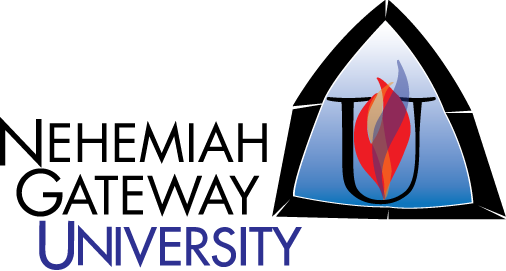 Research Proposal
Subsection 1
Bullet Point 1
Bullet Point 2
Bullet Point 3
Bullet Point 4
8
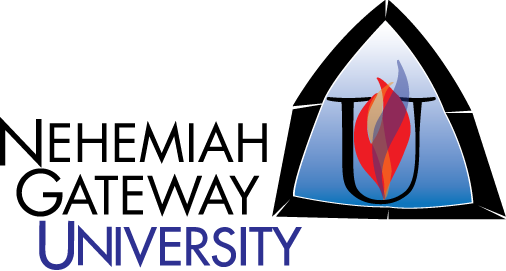 Research Proposal
Subsection 2
Bullet Point 1
Bullet Point 2
Bullet Point 3
Bullet Point 4
9
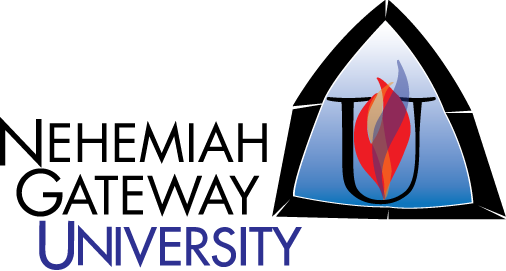 Research Proposal
Subsection 3
Bullet Point 1
Bullet Point 2
Bullet Point 3
Bullet Point 4
10
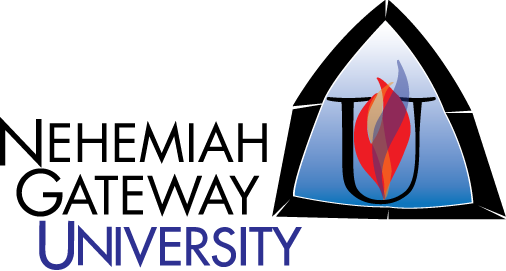 Research Proposal
Subsection 4
Bullet Point 1
Bullet Point 2
Bullet Point 3
Bullet Point 4
11
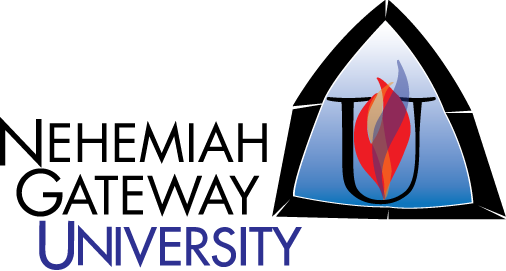 Research Proposal
Subsection 5
Bullet Point 1
Bullet Point 2
Bullet Point 3
Bullet Point 4
12
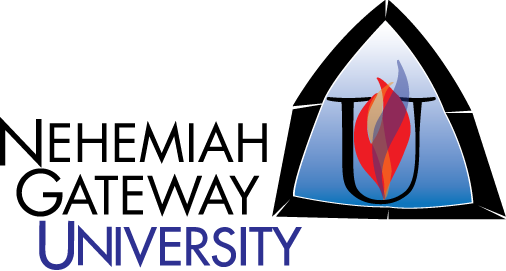 Research Proposal
Methods and Procedures

Scope of the Study
Instrument
Procedure
Data Analysis
13
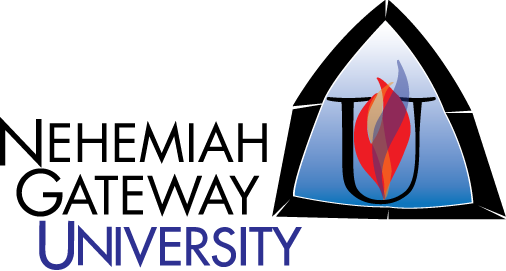 Research Proposal
Scope of the Study
Bullet Point 1
Bullet Point 2
Bullet Point 3
Bullet Point 4
14
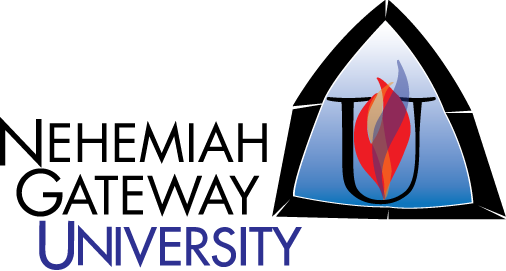 Research Proposal
Instrument
Bullet Point 1
Bullet Point 2
Bullet Point 3
Bullet Point 4
15
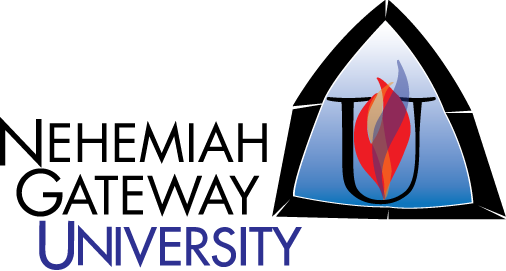 Research Proposal
Procedure
Bullet Point 1
Bullet Point 2
Bullet Point 3
Bullet Point 4
16
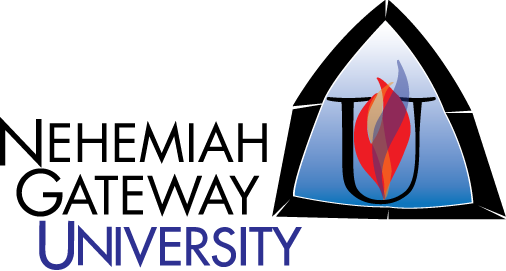 Research Proposal
Data Analysis
Bullet Point 1
Bullet Point 2
Bullet Point 3
Bullet Point 4
17